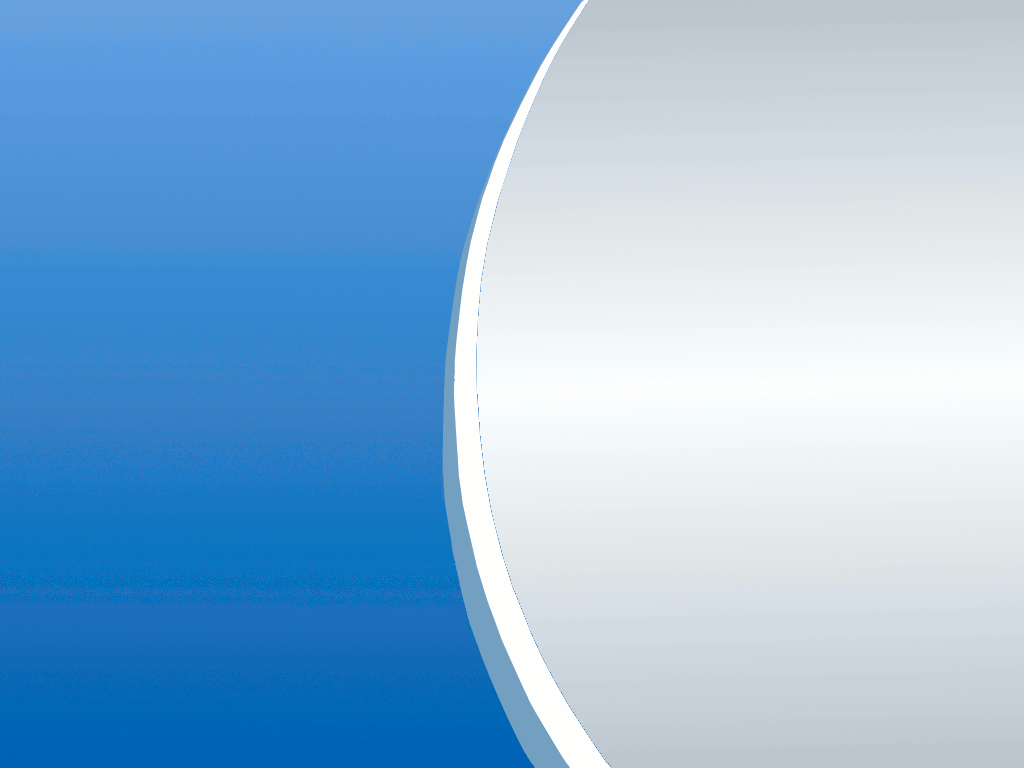 UNITED STATES
UNITED STATES
USA
USA
IV
I
B
D
D
Die 
Keplergesetze
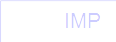 Grafiken:
S. Hanssen
Kepler
Keplergesetze
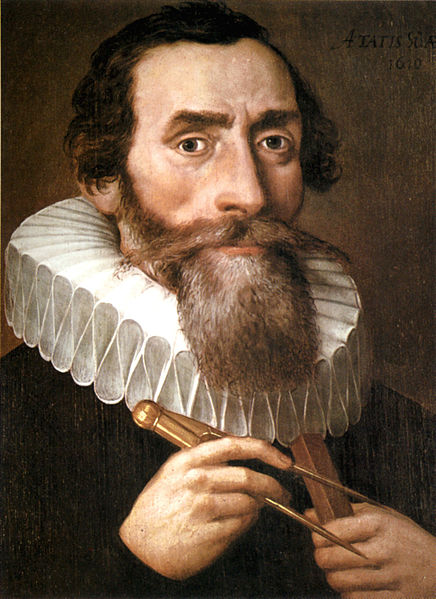 Flug in den
Weltraum
Satellitenbahn
Erdumlauf-
bahnen
(Ellipsen)
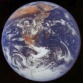 Kreisbahn 
um die Erde
Parabel
Hyperbel
Johannes Kepler (1571* – 1630)
* geboren in Weil der Stadt
Bilder: Gemeinfrei, NASA
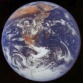 1. Keplergesetz
Planeten bewegen sich auf Ellipsenbahnen, in deren einem Brennpunkt die Sonne steht.
Bild: NASA
Grafiken: S. Hanssen
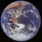 1. Keplergesetz
Planeten bewegen sich auf Ellipsenbahnen, in deren einem Brennpunkt die Sonne steht.
Sonnenfernster Punkt: 	Aphel
Sonnennächster Punkt:	Perihel
Beispiele:
Merkur: 		A:      70 Mio km		P:      46 Mio km
Erde:		A:    152 Mio km		P:    147 Mio km
Pluto:		A: 7,348 Mrd km		P: 4,451 Mrd km
Bild: NASA
Grafiken: S. Hanssen
2. Kepler-Gesetz
2. Keplergesetz
Der von der Sonne zu einem Planeten gezogene Fahrstrahl überstreicht in gleichen Zeiten gleiche Flächen.
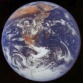 A
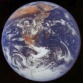 A
A
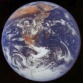 Bild: NASA
Grafiken: S. Hanssen
2. Kepler-Gesetz
2. Keplergesetz
Der von der Sonne zu einem Planeten gezogene Fahrstrahl überstreicht in gleichen Zeiten gleiche Flächen.
Das bedeutet letztlich, dass die Geschwindigkeit eines Planeten vom Aphel bis zum Perihel zunimmt und dort maximal ist.
Beispiel:
Erde:		A:    29,3 km/s = 105 480 km/h
		P:    30,3 km/s = 109 080 km/h
Δ v = 3 600 km/h !
2. Kepler-Gesetz
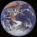 3. Keplergesetz
Die Quadrate der Umlaufzeiten zweier Planeten verhalten sich wie die dritten Potenzen ihrer großen Halbachsen.
a13
T12
T22
=
a23
T1
T2
a1
a2
Bilder: NASA
Grafiken: S. Hanssen
2. Kepler-Gesetz
aP3
TP2
TE2
3
aE
=
TP2
TE2
3. Keplergesetz
Die Quadrate der Umlaufzeiten zweier Planeten verhalten sich wie die dritten Potenzen ihrer großen Halbachsen.
aP   =
aE3
Beispiel Erde-Venus:
aE  = 149,6 · 106 km
TE  = 365 d
TV  = 0,62 a
(0,62 a)2
  (1a)2
3
aV   =
1,49 ·108 km
= 1,087 ·108 km ≈ 109 Mio km
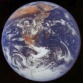 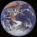 Keplergesetze in ihrer allgemeinen Form:
1. Keplergesetz
Die Umlaufbahn eines Objekts im Weltall ist eine Ellipse.
Das Schwerezentrum liegt in einem der Brennpunkte.

2. Keplergesetz
Der zwischen Objekt und Schwerezentrum gezogene Fahrstrahl überstreicht in gleichen Zeiten gleiche Flächen.

3. Keplergesetz
Die Quadrate der Umlaufzeiten zweier Objekte verhalten sich wie die dritten Potenzen der großen Halbachsen ihrer Bahnellipsen.
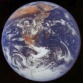 A
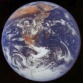 A
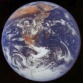 A
Bilder: NASA, Grafiken: S. Hanssen
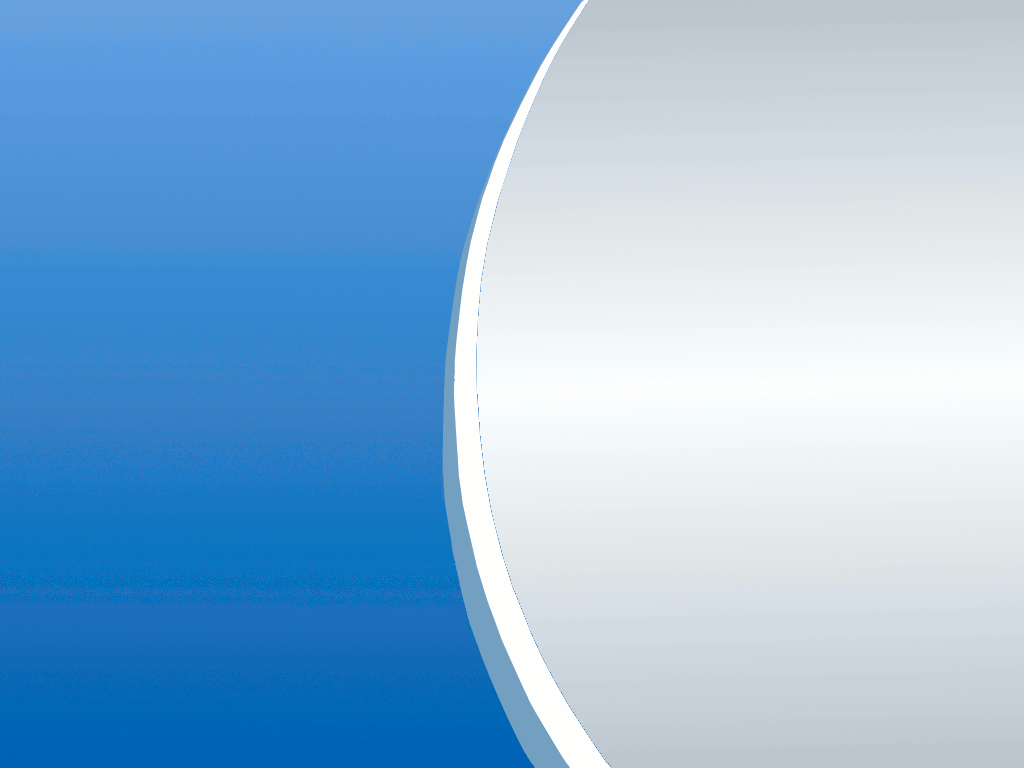 Herleitung 
3. Kepler
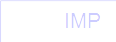 Grafiken:
S. Hanssen
2. Kepler-Gesetz
Herleitung des dritten Keplergesetzes
FG   =   FZ
v
v2
m
M
m
Für die Geschwindigkeit v gilt (idealisiert, Kreisbahn):
=
G
r
r ²
v
2 π r
Einsetzen in obige Gleichung ergibt:
=
T
: 4  : π ²    r ²
M
2 ²  π ²  r ²
=
G
Schreibt man alle Konstanten auf eine Seite, erhält man:
r    T ²
r ²
r ³
M
G
=
(M: Zentralkörper)
T ²
4 π ²
Somit folgt:
r ³
3. Kepler
konst.
=
T ²
2. Kepler-Gesetz
Planetenorbits
Dass die Annahme einer Kreisbahn bei unseren acht Planeten nicht ganz falsch ist, zeigen die folgenden Folien.
Die numerische Exzentrizität ε gibt das Verhältnis von der Brennweite e zur großen Halbachse a an:
ε
e
=
a
Bemerkung:
Sind die Brennpunkte F im Mittelpunkt, so ist e = 0, damit ist auch ε = 0 und es entsteht ein Kreis.
F
F
e
a
Die folgenden Darstellungen zeigen jeweils einen Vergleichskreis mit Radius r = a
Die Planetenbahn ist dann als die rote Ellipse dargestellt.
Grafiken: S. Hanssen
Planetenorbits
Merkur
ε = 0,2056
+
+
Grafiken: S. Hanssen
Planetenorbits
Venus
ε = 0,0068
+
+
Grafiken: S. Hanssen
Planetenorbits
Erde
ε = 0,0167
+
+
Grafiken: S. Hanssen
Planetenorbits
Mars
ε = 0,0935
+
+
Grafiken: S. Hanssen
Planetenorbits
Orbits maßstäblich
1 Sekunde:
1 Monat
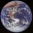 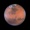 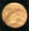 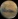 Bilder: NASA
Grafiken: S. Hanssen
2. Kepler-Gesetz
Planetenorbits
Weitere numerische Exzentrizitäten:
Jupiter: 	ε = 0,0484 
Saturn: 	ε = 0,05648
Uranus: 	ε = 0,0472
Neptun: 	ε = 0,00859

Interessanter wird es eigentlich erst wieder bei z. B. den Zwergplaneten 
Pluto: 	ε = 0,2488
Sedna: 	ε = 0,841
Planetenorbits
Pluto
ε = 0,2488
+
+
Grafiken: S. Hanssen
Planetenorbits
Sedna
ε = 0,841
+
+
Grafiken: S. Hanssen